Контроллинг логистических процессов и операций
Шпилевая О.Н.
Слово контроллинг произошло от английского to control — контролировать, управлять.
"Делать правильное дело" - стратегический контроллинг;
•  "Делать дело правильно" - оперативный контроллинг;
ситуационный) — что делать, если дело делается неправильно.
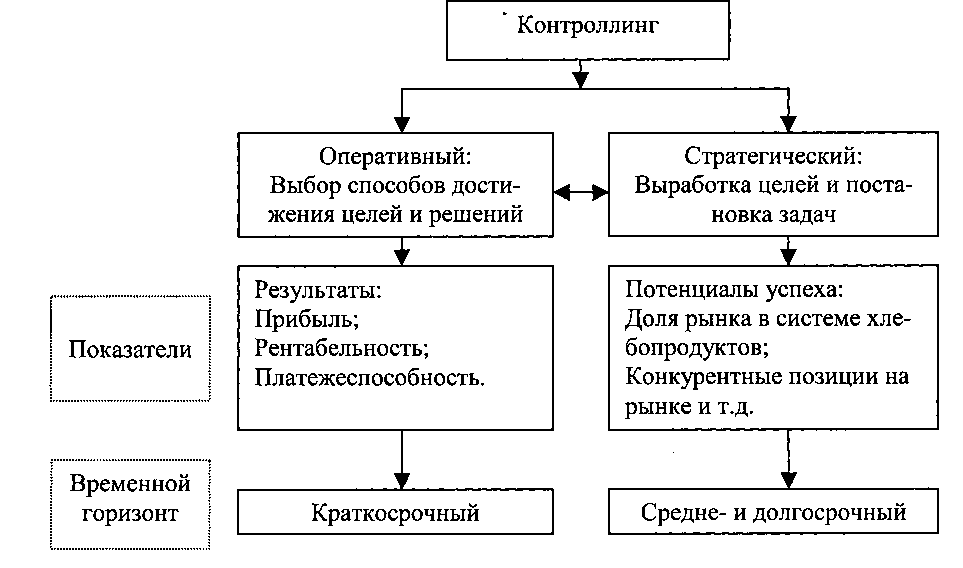 Слово контроллинг произошло от английского to control — контролировать, управлять.
"Делать правильное дело" - стратегический контроллинг;
•  "Делать дело правильно" - оперативный контроллинг;
Стратегический контроллинг
координирует функции: 
стратегического планирования, 
контроля 
системы стратегического информационного обеспечения.
Стратегическое планирование.
Целевая задача - обеспечении продолжительного успешного функционирования организации. 
Для этого нужно формулировать и внедрять стратегии поиска, построения и сохранения потенциала успеха (доходности).
Следует различать новые и существующие потенциалы успеха
Если предприятие может обеспечить более эффективное, чем у конкурентов, решение имеющихся, изменяющихся или новых проблем клиентов, то это означает его способность генерировать новые потенциалы успеха. 
Под имеющимися потенциалами успеха понимают созданные и используемые на предприятии потенциалы.
Под  потенциалами успеха понимают созданные и используемые на предприятии потенциалы
Внешние потенциалы зависят от успешной комбинации "продукт/рынок". 
Внутренние потенциалы могут быть следующих видов: информационные, структурные, технические, финансовые, кадровые и др.
Фазы стратегического планирования
поиск и формулирование стратегической цели;
оценка стратегии;
принятие стратегического решения.
Стратегические цели
- это цели, которые выводятся из общих целей (миссии) предприятия и конкретизируются как новые и существующие (либо внутренние и внешние) потенциалы успеха.
Оформление и оценка стратегии
В рамках стратегического анализа следует зафиксировать исходную ситуацию, потенциалы и стратегические "люки" предприятия - разность между возможными и реально достигнутыми результатами. 
Анализ исходной ситуации позволяет выявить его сильные и слабые места.
Стратегическое решение
- последняя фаза процесса планирования, на которой происходит осознанное установление целенаправленных действий
Стратегический контроль
Основная задача - сопровождать и поддерживать стратегический план относительно обеспечения его жизнеспособности. 
Сопровождение включает проверку адекватности формулировки стратегии, ее внедрение и реализацию.
Процесс стратегического контроля состоит из трех фаз:
•  формирования контролируемых величин;
•  проведения контрольной оценки;
•  принятия решения по результатам стратегического контроля.
Процесс стратегического контроля состоит из трех фаз:
•  формирования контролируемых величин;
•  проведения контрольной оценки;
•  принятия решения по результатам стратегического контроля.
Формирование контролируемых величин:
В качестве контролируемых величин следует рассматривать объекты контроля: 
цели, 
стратегии, 
потенциалы успеха, 
факторы успеха, 
сильные и слабые стороны предприятия, 
шансы и риски, 
предположения-сценарии,
 рубежи и последствия.
Проведение контрольной оценки
Эта фаза может рассматриваться как собственно контроль в узком смысле. 
Здесь определяются и оцениваются эффективность текущего процесса и созданной структуры, а также правильность поставленной цели. 
В частности, на этой фазе могут проводиться сравнение, анализ и оценка отклонений, а также обоснование причин, вызвавших выявленные отклонения.
Принятие решения по результатам стратегического контроля
На последней фазе процесса стратегического контроля по данным анализа отклонений между контролируемыми величинами генерируются и реализуются корректирующие мероприятия. 
Кроме того, стимулируется проведение самих корректировок.
Система стратегического информационного обеспечения
Внешние "индикаторы" должны информировать об экономических, социальных, политических и технологических тенденциях. 
Внутренние "индикаторы« -  отдельные показатели и их системы, призваны информировать руководство о текущем "здоровье" и "самочувствии" предприятия, а также прогнозировать кризисные ситуации на предприятии в целом или в отдельных сферах его деятельности.